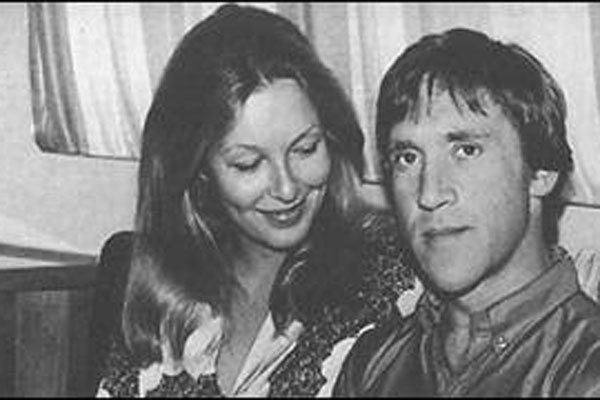 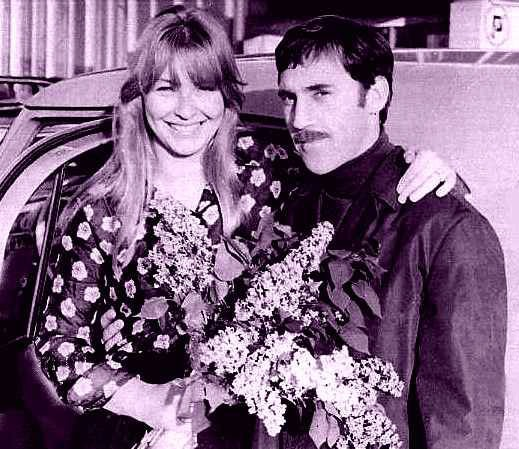 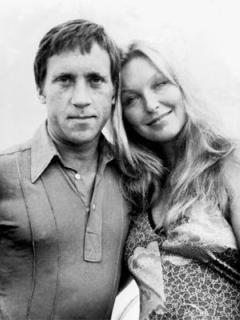 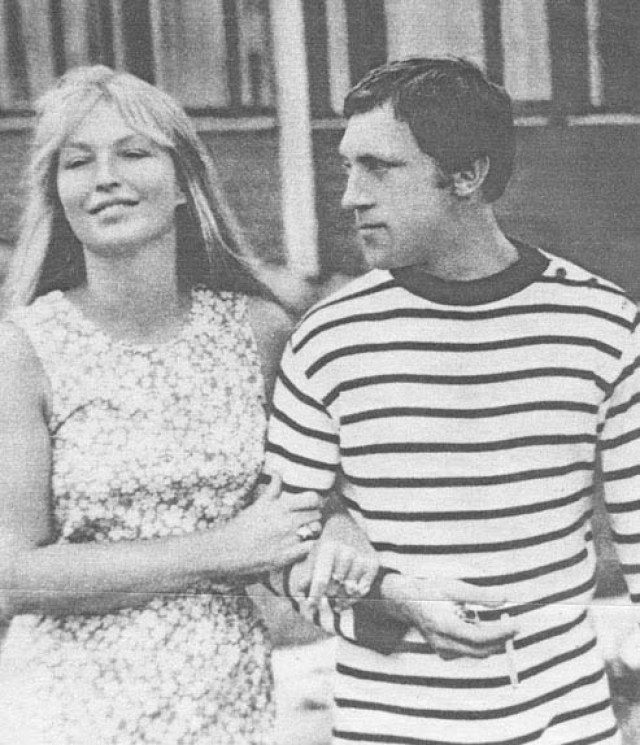 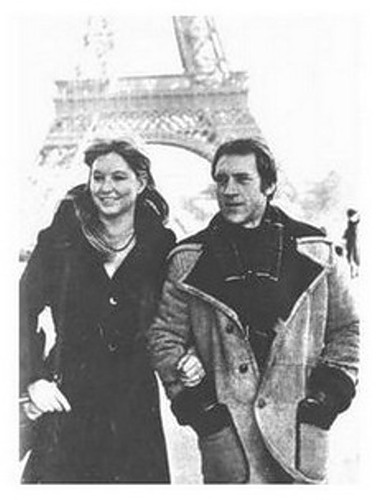 Когда я вижу сломанные крылья,Нет жалости во мне, и неспроста:Я не люблю насилье и бессилье,Вот только жаль распятого Христа.
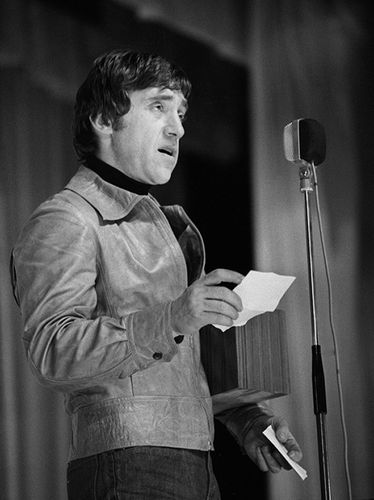 Мне меньше полувека - сорок с лишним, -Я жив, тобой и Господом храним.Мне есть что спеть, представ перед Всевышним,Мне будет чем ответить перед Ним.
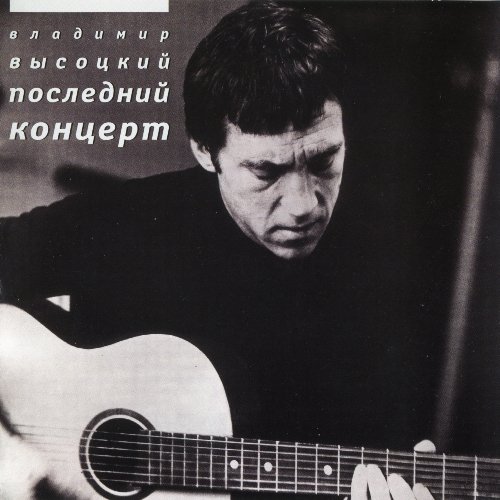 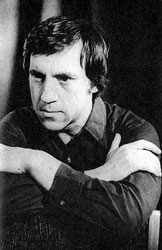 Мне дороги страдания, потому что из них рождаются радости.
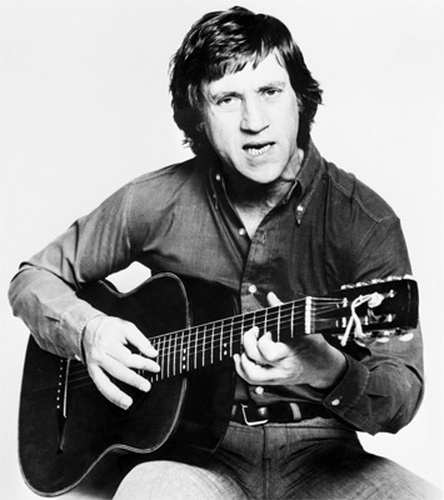 Возвращаются все — кроме лучших друзей,Кроме самых любимых и преданных женщин.Возвращаются все — кроме тех, кто нужней...
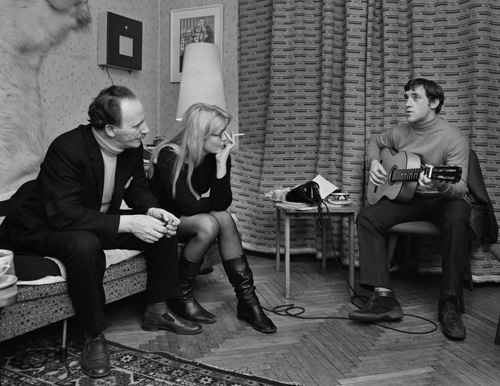 25 июля 1980 года в квартире на Малой Грузинской в 4 часа 10 минут утра сердце Владимира Высоцкого остановилось.
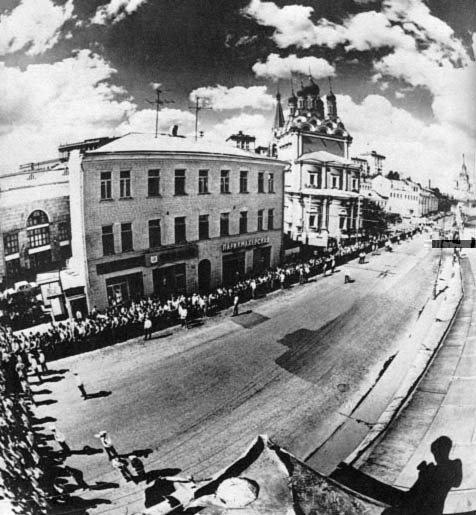 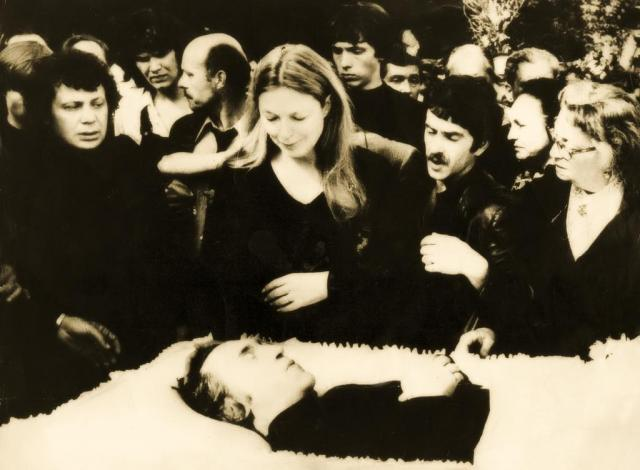 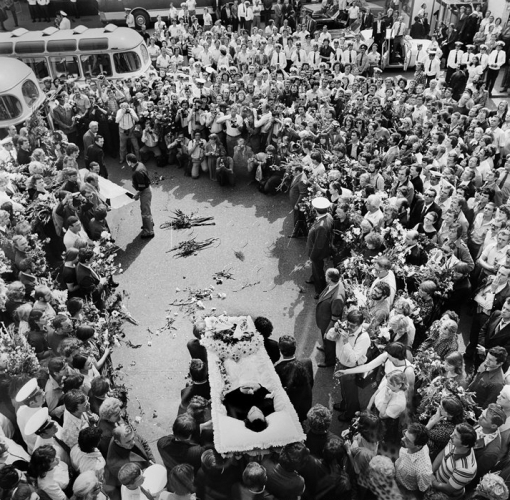 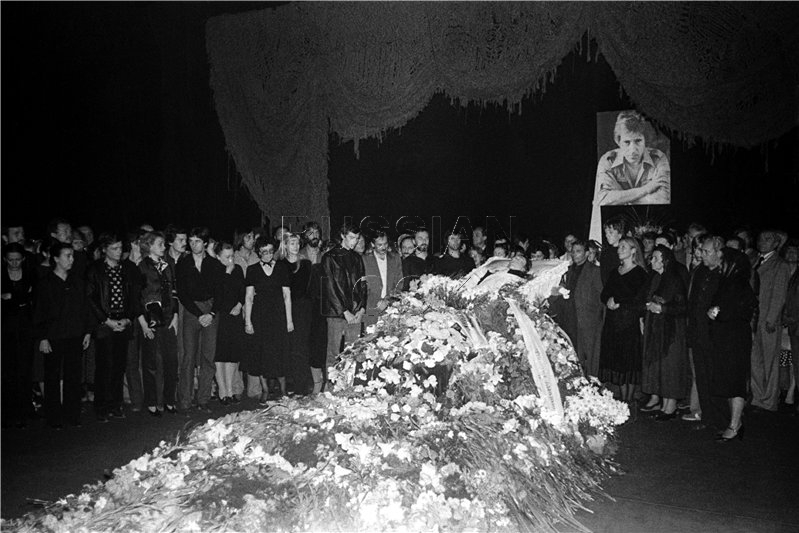